Интерактивное пособие по познавательному развитию для детей старшего дошкольного возраста «Моя Казань»
Цели:  
формирование познавательного  интереса;
 развитие логическое мышление и памяти;
активизация словарного запаса;
совершенствование  навыков работы с интерактивной доской;
 закрепление знаний о родном городе Казани.
Содержание :
1.  Игра - загадки «Экскурсия  - угадайка»
    2. Игра на логику   и развитие связной речи «Найди в Казани»
3.Игра на внимание «Найди пять отличий»
4. Игра на создание по образцу «Казанские сувениры.  Собери бусы»
Игра 
«Экскурсия - угадайка»
Казанский Кремль
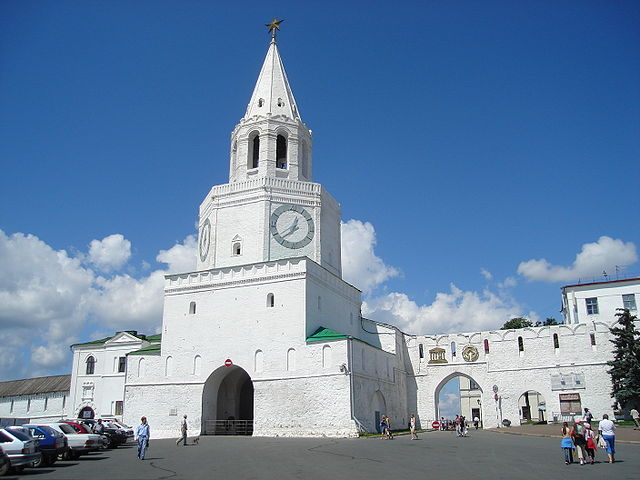 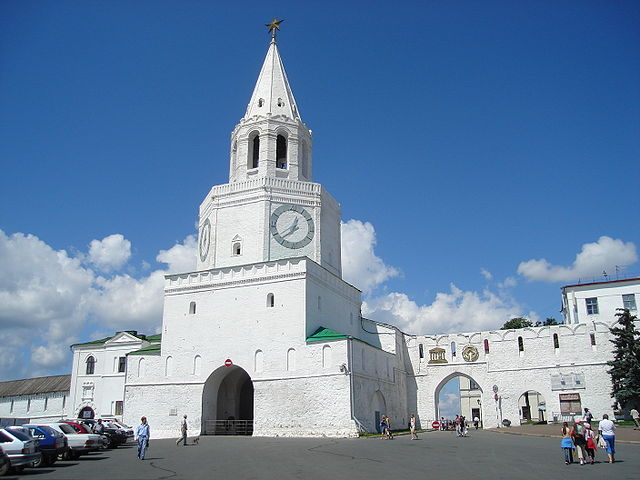 Эту белую крепость в Казани, вы, друзья отгадаете, сразу
Национальный музей Республики Татарстан
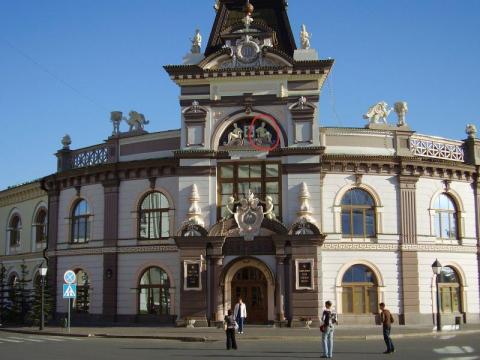 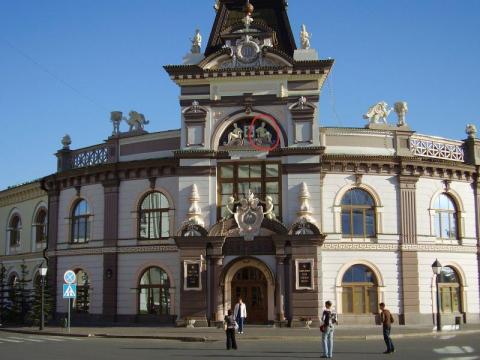 В нем предметы старины
До сих пор сохранены,
Любознательный народ
Поглазеть на них идет.
Если ты не ротозей,
То иди скорей в...
Театр кукол «Экият»
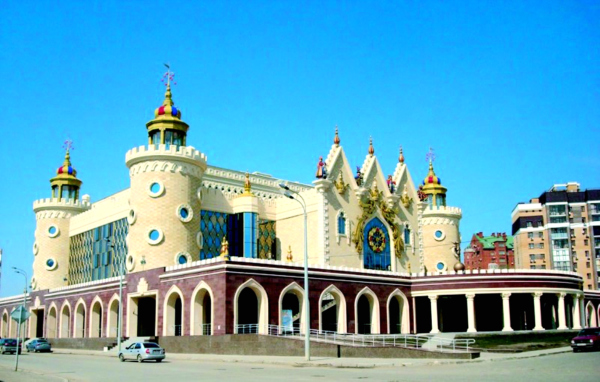 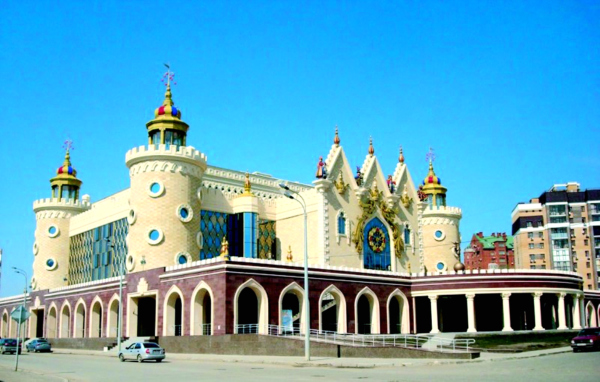 Артист на сцене - кукловод,
А зритель в зале там - народ.
Мечеть « Кул Шариф»
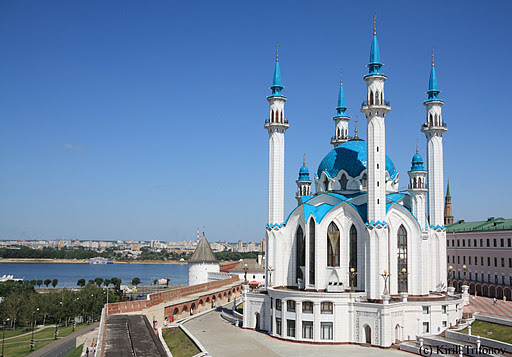 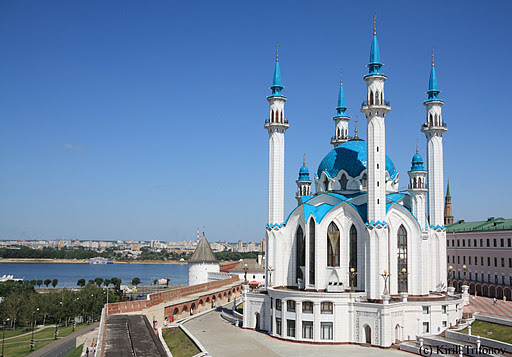 Казанский Цирк
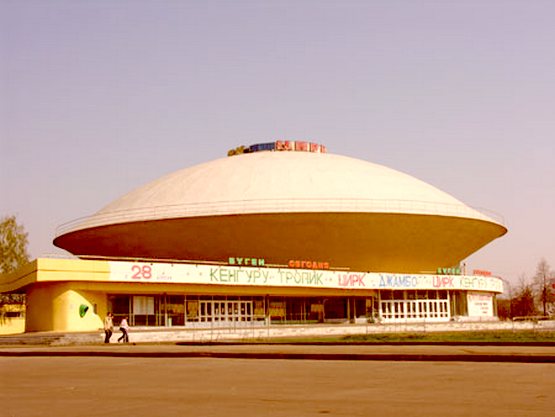 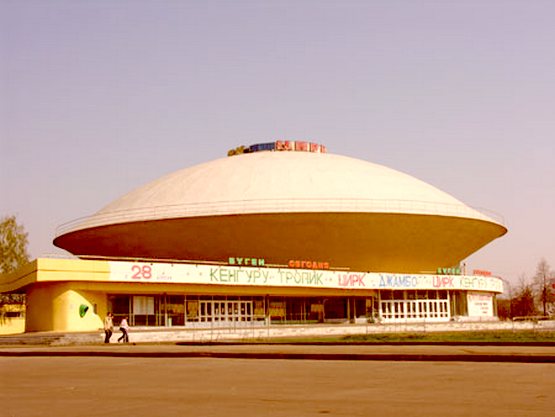 В этом «театре» шум и гам, Звери, люди вместе там!
Стадион « Казань Арена»
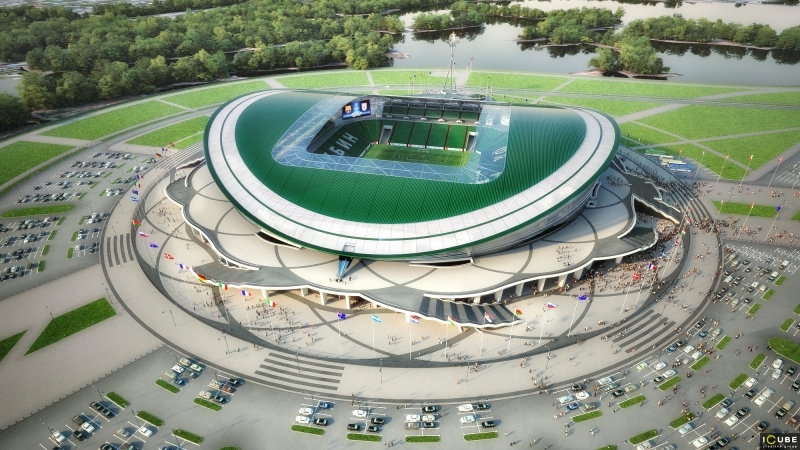 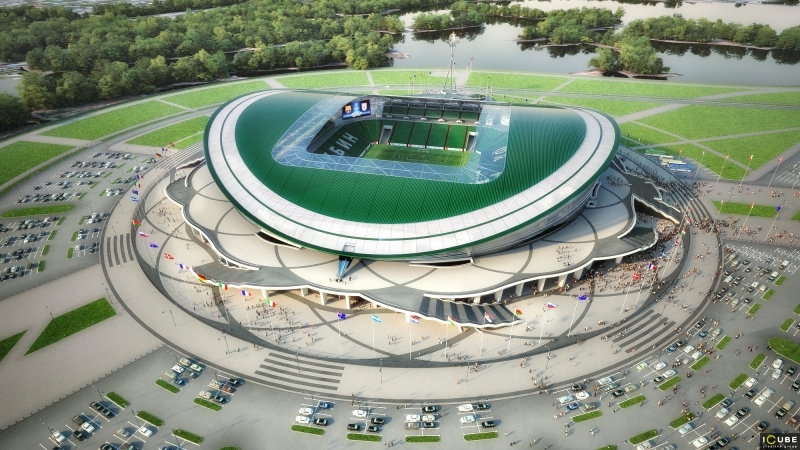 У обоих у воротНет совсем-совсем забора.Но зато спортсмены скороВыйдут во поле гулять,Мяч один на всех гонять.Зрители со всех сторон!Что за поле? …
Аквапарк « Ривьера»
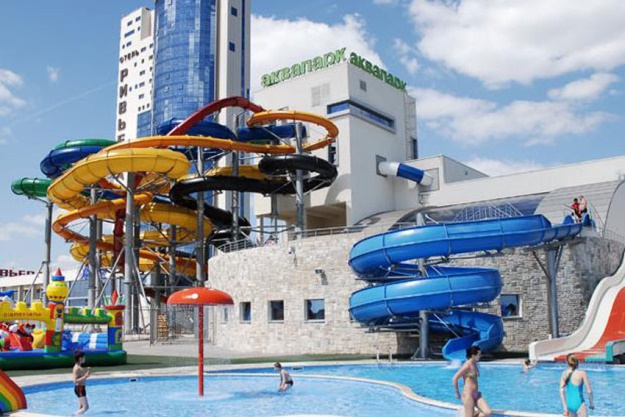 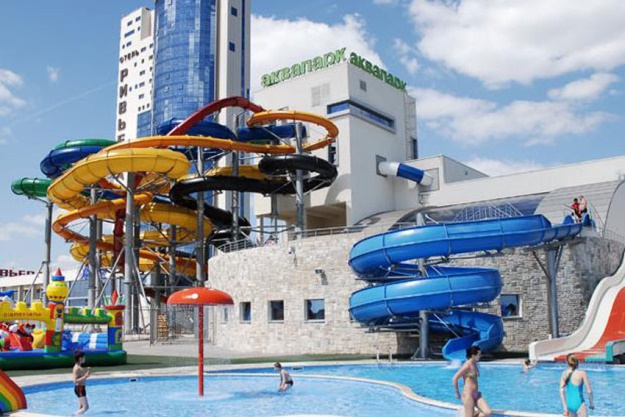 Плавать здесь любой мастак. Это место….
Парк Победы
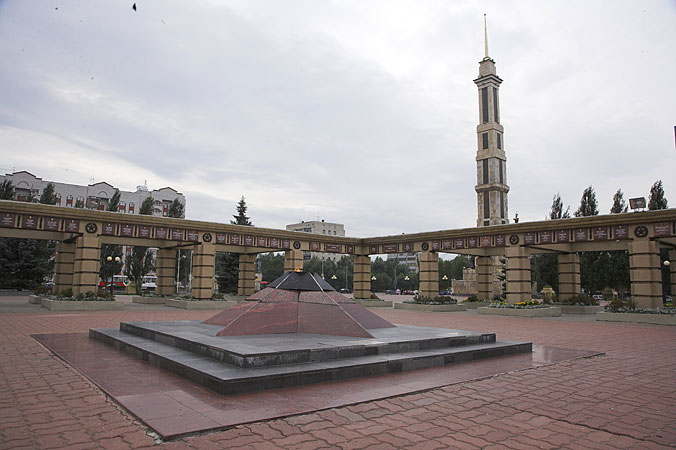 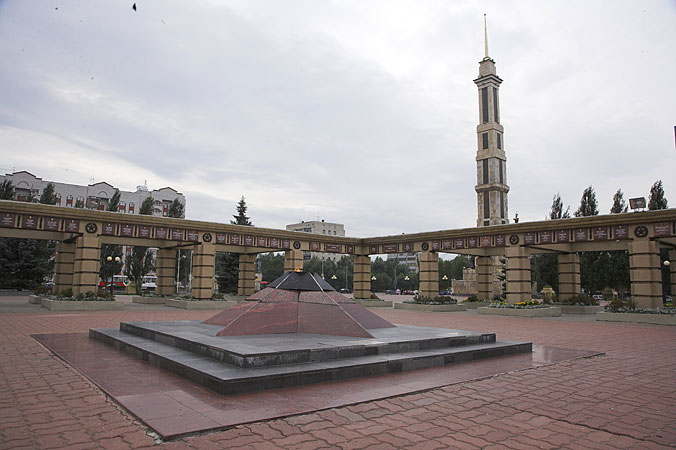 Воевали на войне за свободу наши деды, Чтобы чествовать героев,был построен Парк….
Башня Сююмбике
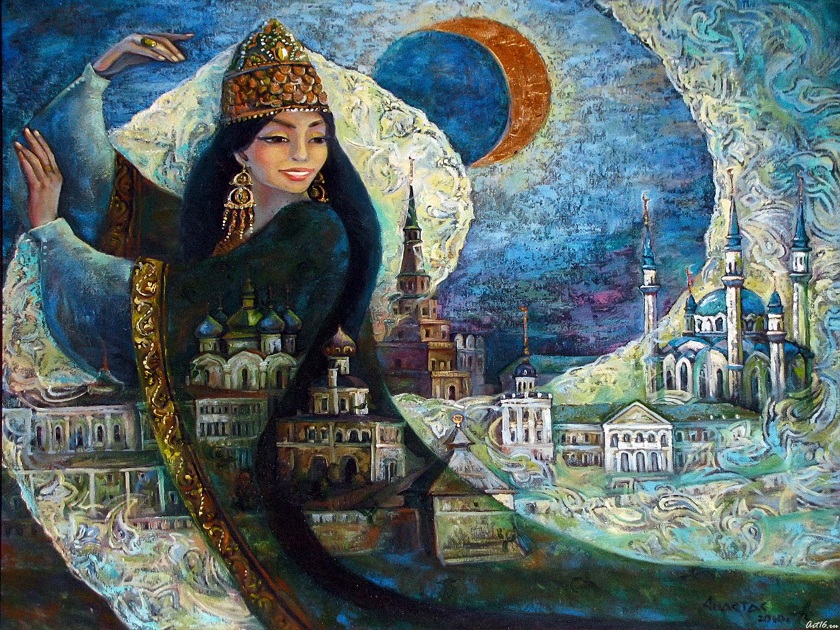 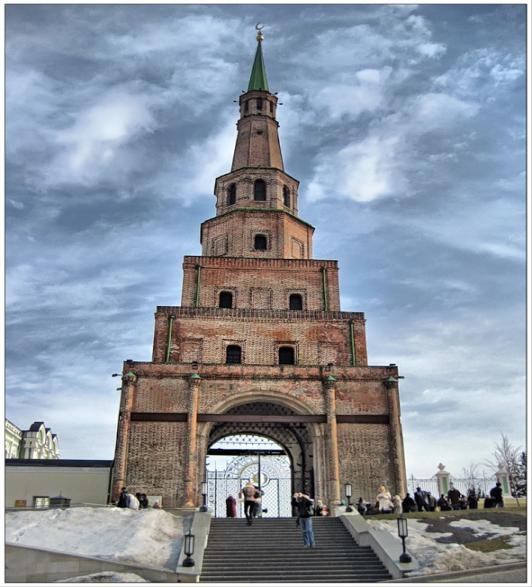 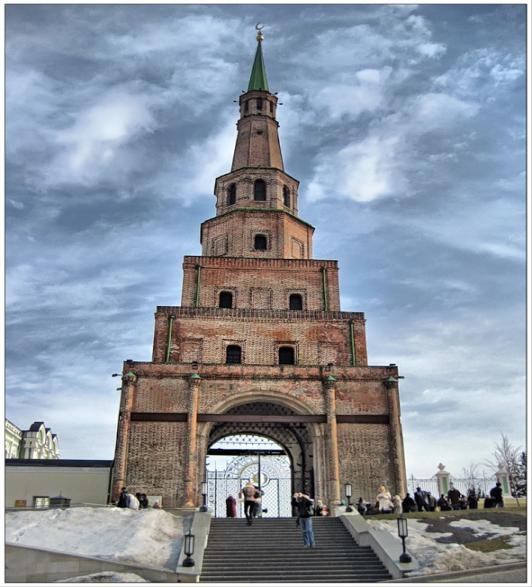 Падающая башня,
 названная в честь 
казанской царевны
Игра « Найди в Казани»
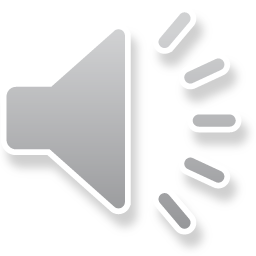 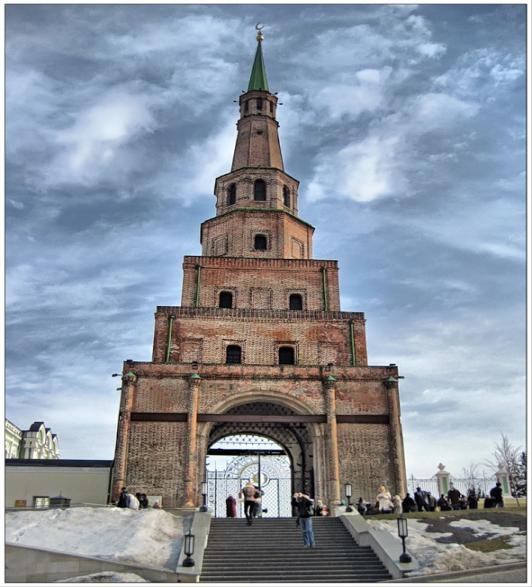 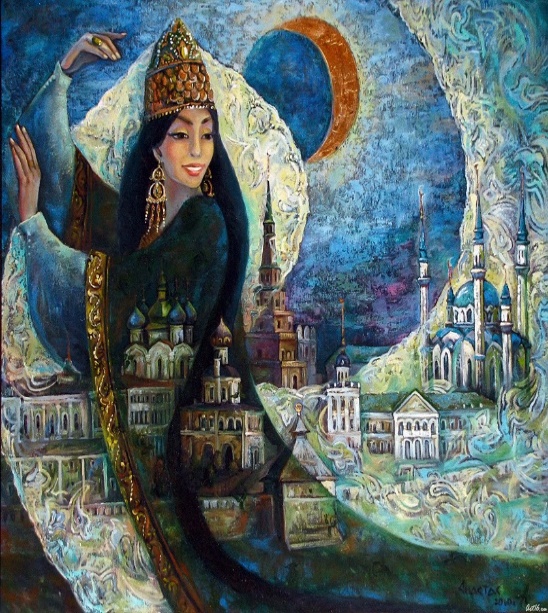 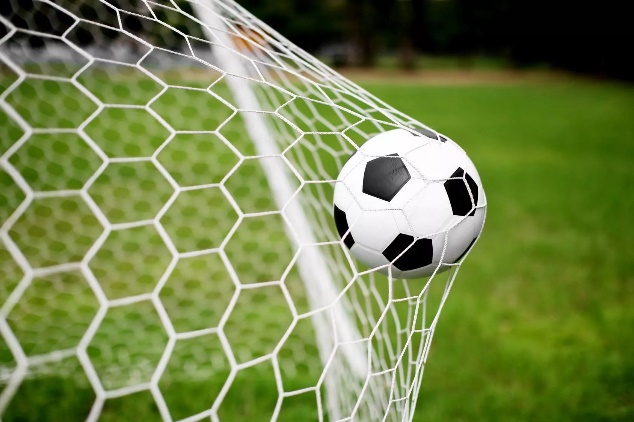 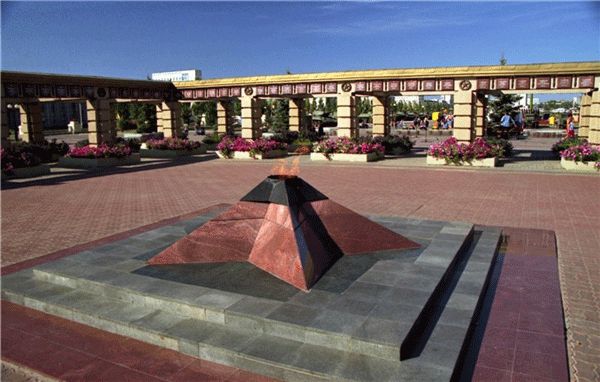 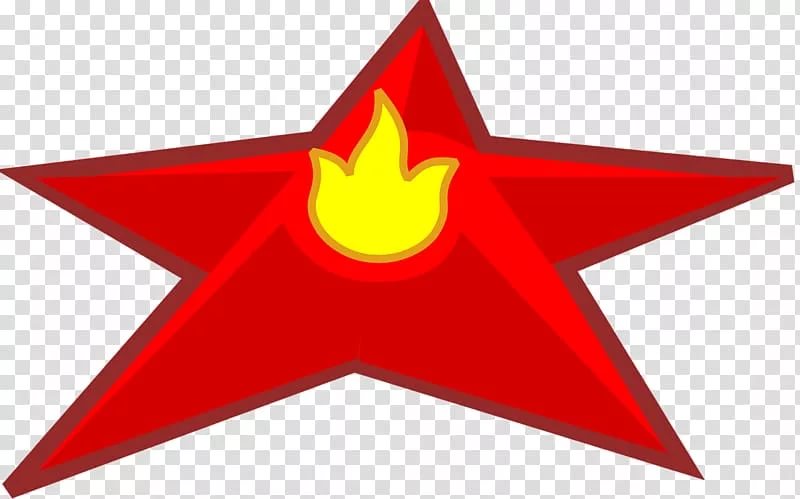 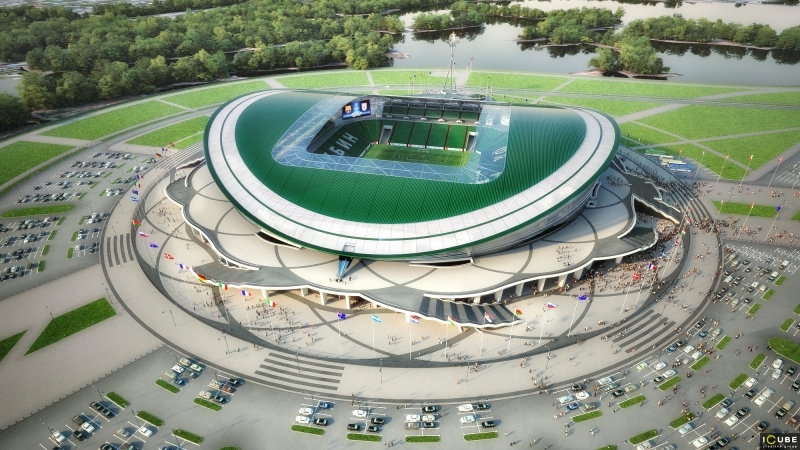 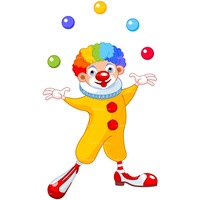 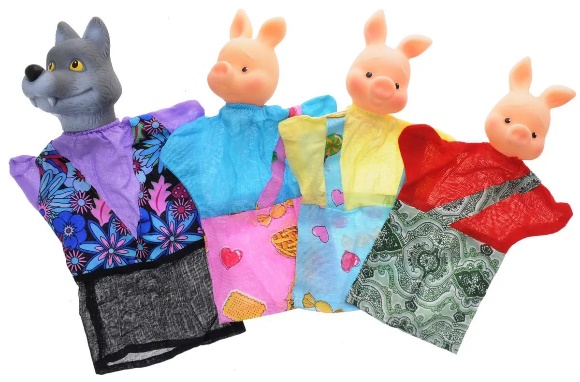 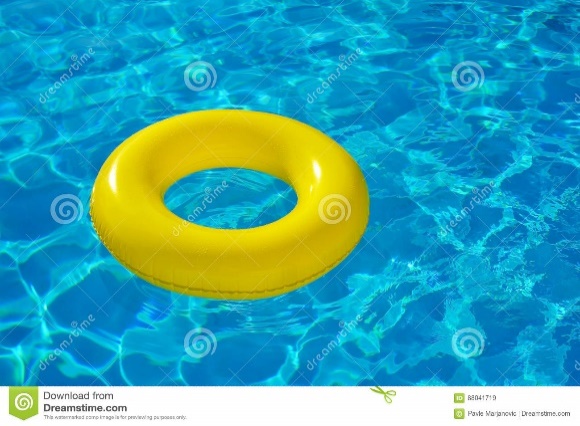 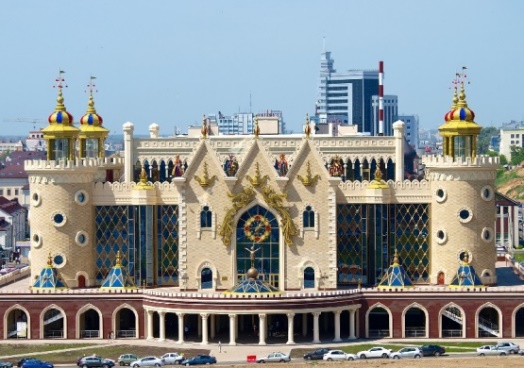 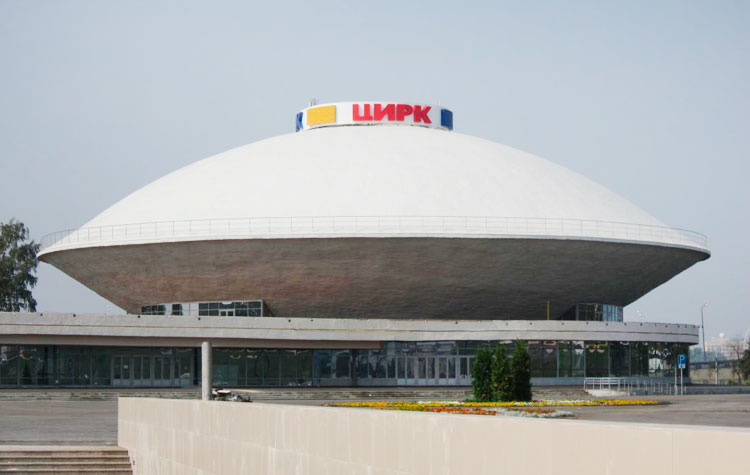 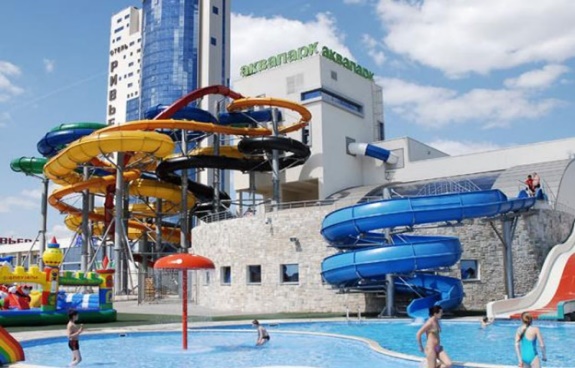 Игра « Найди 5 отличий»
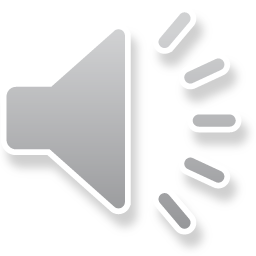 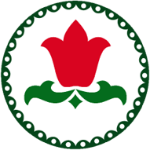 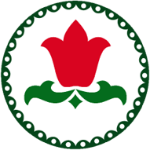 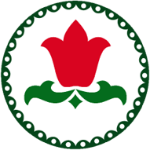 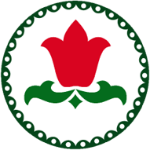 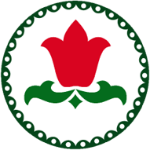 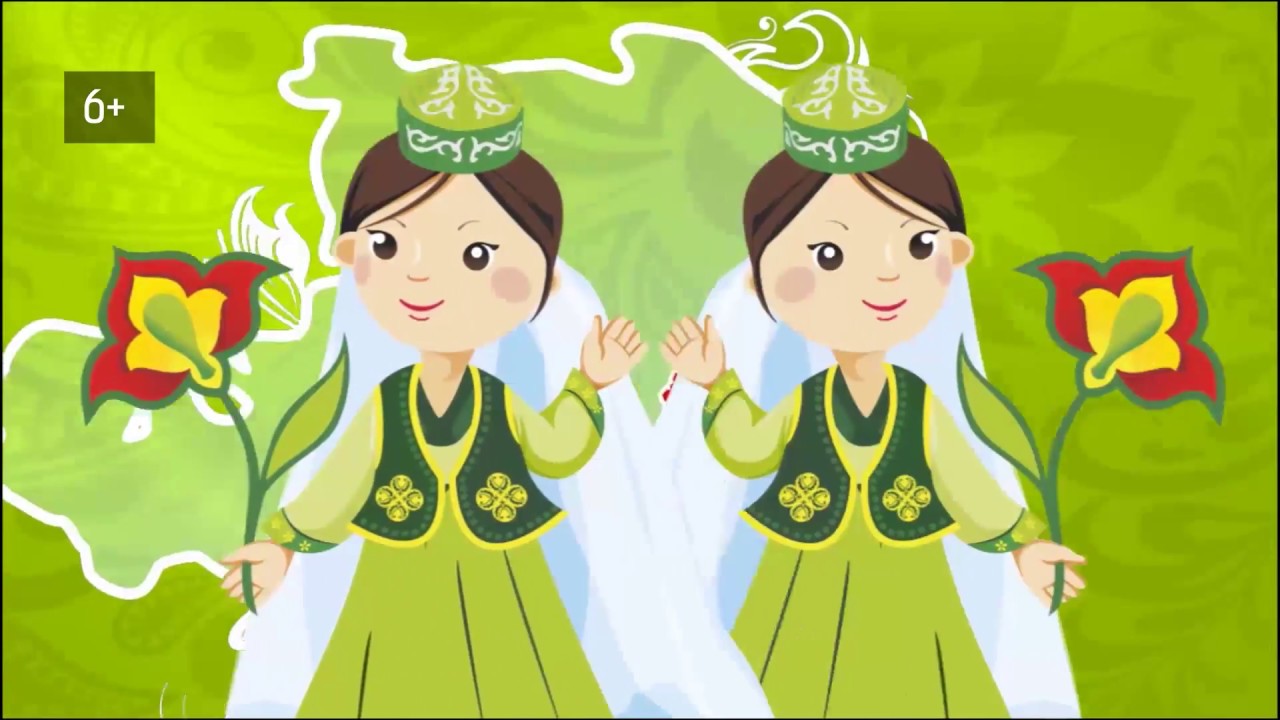 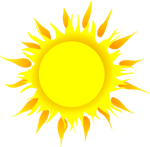 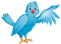 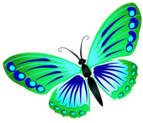 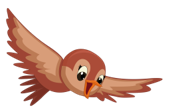 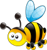 Игры 
«Казанские сувениры»
« Собери бусы»
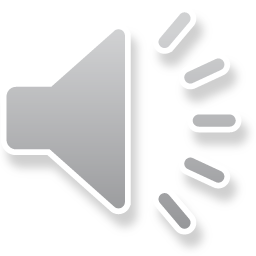 МОЛОДЦЫ!
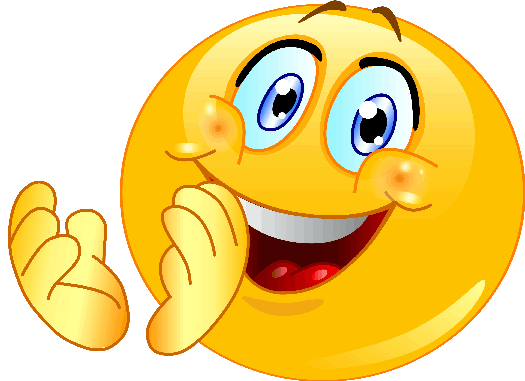